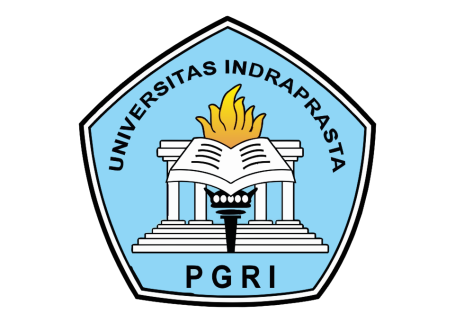 PROGRAM STUDI TEKNIK INFORMATIKA
FAKULTAS TEKNIK DAN ILMU KOMPUTER
UNIVERSITAS INDRAPRASTA PGRI
SEMESTER GENAP TAHUN AJARAN 2020/ 2021
MK:PK43F614 – Penulisan Ilmiah
Tatap Muka ke-15 Teknik Penulisan Skripsi
Dosen Koordinator		:  Zetty Karyati, S.S., M.Pd.
Tim Penyusun		:  Endang Sulistyaniningsih, M.Pd.
			   Noor Komari Pratiwi, M.Pd.
			   Rahmawati, S.Pd.I., M.Pd.
			   Rini Sriyanti, M.Pd.
			   Retna Ningsih, M.Pd.
			   Ayu Megawati, M.Pd.
			   Nia Damayanti, M.Pd.
			   Rina Marlia, M.Pd.
			   Anggun Citra Dini Dwi Puspitasari, M.Pd.
			   Randi Ramliyana, M.Pd.
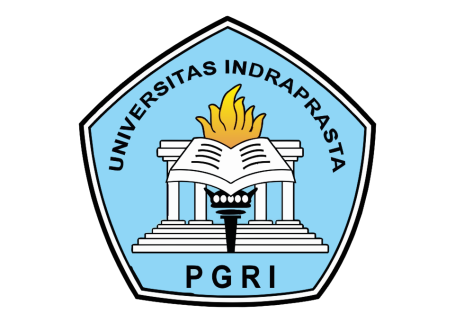 Capaian Pembelajaran Mingguan Mata Kuliah (Sub-CPMK):
Sub-CPMK ke-7, 9, & 10
Mahasiswa dapat memahami pengertian jurnal ilmiah, teknik penulisan jurnal ilmiah, serta dapat melaksanakan praktik penulisan jurnal ilmiah. (CP-KMA2)
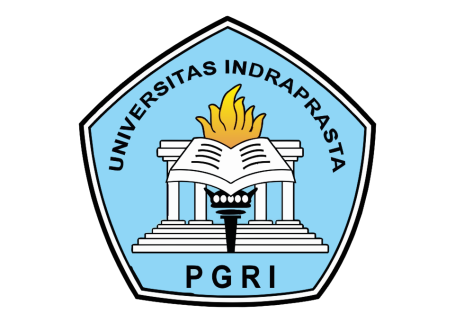 Teknik Penulisan Skripsi
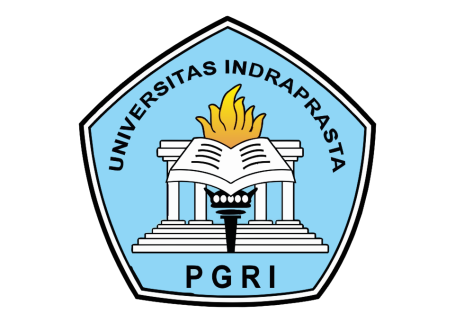 Definisi Skripsi
Skripsi adalah karya tulis ilmiah resmi akhir seorang mahasiswa dalam menyelesaikan program Sarjana (S1) pendidikan. Skripsi merupakan bukti kemampuan akademik mahasiswa dalam penelitian yang berhubungan dengan bidang keahliannya.
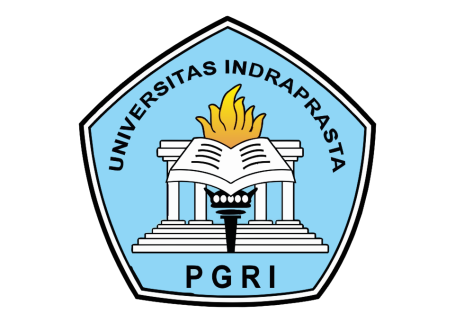 Tujuan Skripsi
Mahasiswa dituntut untuk membuat skripsi sebab ada tujuannya tersendiri. Mahasiswa diharapkan dapat berpikir secara logis dalam menguraikan serta menyelesaikan suatu permasalahan, dan bisa menuliskan hasil pikirannya ke dalam bentuk laporan skripsi yang tersusun dan sistematis, karena bukanlah hal yang mudah untuk memahami sebuah permasalahan, melakukan penelitian, menganalisis, mendapatkan hasil penelitian dan menyusunnya ke dalam bentuk laporan.
	Tak hanya itu, tujuan dalam penulisan skripsi ialah sebagai syarat untuk meraih gelar sarjana di setiap Perguruan Tinggi, baik itu Perguruan Tinggi Negeri (PTN) maupun Perguruan Tinggi Swasta yang ada di negara Indonesia.
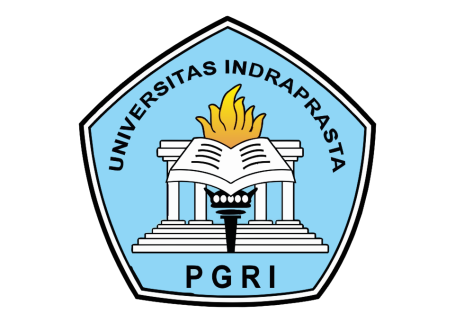 Tujuan dan kegunaan skripsi yaitu menyajikan hasil-hasil temuan penelitian secara ilmiah yang berguna bagi pengembangan ilmu dan atau kepentingan praktis administrasi negara dan komunikasi.
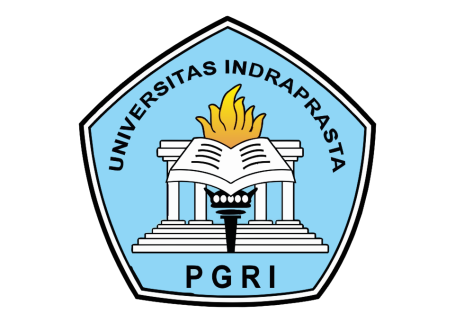 Tata Cara Penulisan Skripsi
Proses penyusunan skripsi berbeda dari perguruan tinggi satu dengan
perguruan tinggi lain, namun secara umum kaidah-kaidah yang diacu hampir
sama, antara lain adalah sebagai berikut:
Pengajuan judul skripsi
       Dalam pengajuan judul skripsi mahasiswa biasanya menentukan topik penelitian dan mencari penelitian-penelitian pendukungnya. Dalam hal ini biasanya disusun dalam bentuk mini proposal yang secara garis besar berisi tentang judul, latar belakang, rumusan masalah, tujuan, variable, metode, dan teknik analisis.
Pengajuan proposal skripsi
       Proposal skripsi disusun setelah judul telah disetujui oleh dosen pembimbing I dan dosen pembimbing II. Proposal skripsi dibagi menjad 3 bab, yang masing-masing adalah sebagai berikut:
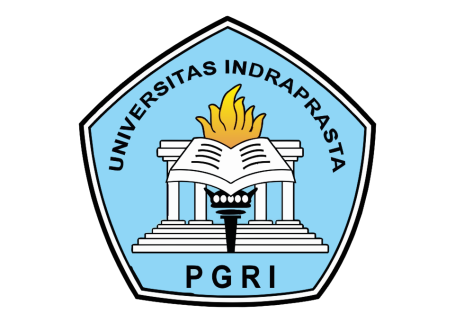 Bab I
Terdiri atas:
 A.Latar belakang.
 Latar belakang berisi tentang suatu informasi yang tersususn secara sistematis
berkenaan dengan fenomena ,masalah atau problematika yang menarik untuk
dijadikan bahan suatu penelitian, dimana masalah dalam penelitian itu perlu diteliti
dan upaya-upaya dalam penyelesaiannya baik secara teoritis maupun secara praktis
B. Identifikasi masalah . 
Semua masalah pada objek penelitian baik yang diteliti ataupun yang
 tidak,agar dapat melihat hubungan masalah satu dengan yang lain, umumnya
merupakan variable dependen.
C. Pembatasan Masalah.
 Pembatasan masalah perlu karena keterbatasan waktu, tenaga, biaya dan teori agar
penelitian lebih mendalam.
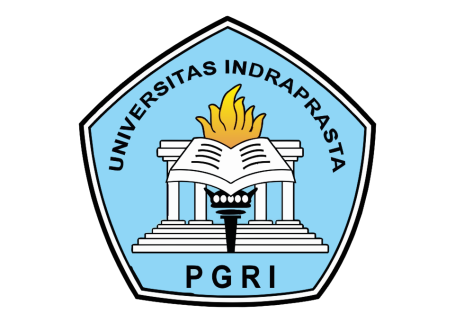 Bab I
D. Rumusan Masalah
Rumusan masalah dinyatakan dengan kalimat tanya, jelas dan spesifik. Dapat
Berupa deskrisptif, komparatif atau pun asosiatif.
E. Tujuan Penelitian
Tujuan penelitian mengungkapkan sasaran yang akan Isi dan rumusan tujuan
penelitian mengacu pada rumusan masalah.
F. Manfaat Penelitian
Manfaat penelitian menyatakan bahwa penelitian terhadap masalah yang
dipilih memang layak untuk dilakukan. Manfaat penelitian dapat dikaitkan
dengan hal-ha1 yang bersifat teoretis, yaitu berkenaan dengan
pengembangan ilmu dan yang bersifat praktis, yaitu berkenaan dengan
pemecahan masalah aktual.
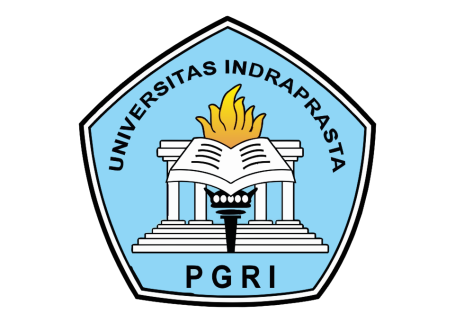 Bab II
Terdiri atas:
1. Kajian pustaka 
Kajian pustaka mencakup kajian terhadap teori-teori dan hasil-hasil penelitian terdahulu yang relevan
dengan masalah yang diteliti. Bahan kajian pustaka dapat diambil dari berbagai sumber seperti jurnal
penelitian, skripsi, tesis, disertasi, laporan penelitian, buku teks, makalah, laporan seminar, terbitan
terbitan resmi pemerintah dan lembaga-lembaga lain.
2. Kerangka Berpikir. 
Kerangka berpikir merupakan argumentasi logis untuk sampai pada penemuan jawaban sementara atas
masalah yang dirumuskan. Kerangka berpikir berguna untuk mengintegrasikan teori-teori dan hasil
penelitian yang terpisah-pisah menjadi satu rangkaian utuh dengan menggunakan logika deduktif yang
mengarah pada penemuan jawaban sementara yang disebut hipotesis yang umumnya disajikan dalam
bentuk narasi dan bagan.
3. Hipotesis. 
Hipotesis adalah jawaban sementara atas masalah yang sedang diteliti dan disampaikan dalam kalimat
pernyataan. Hipotesis disusun berdasarkan teori-teori yang telah dikaji, dengan kerangka berpikir
tertentu.
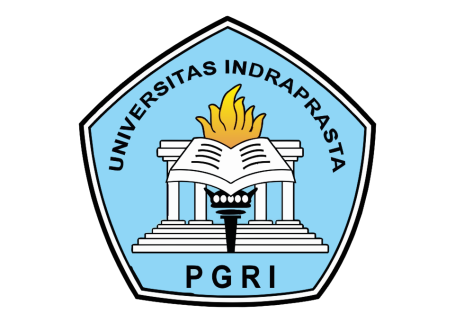 Bab III
Terdiri atas:
1. Tempat dan waktu penelitian.
Tempat penelitian diungkapkan secara spesifik. Waktu penelitian diperhitungkan mulai konsultasi
pengajuan judul dan proposal sampai dengan penulisan laporan hasil penelitian selesai.
2. Desain penelitian. 
Rancangan atau desain penelitian memaparkan hubungan antarvariabel yang akan diteliti.
3. Populasi, sampel dan teknik pengambilan sampel. 
Populasi beserta karakteristiknya harus disebutkan. Teknik sampling yang dipakai harus sesuai dengan
Karakteristik populasi penelitian. Populasi dan teknik sampling yang ditulis dalam laporan hanya
populasi dan teknik sampling yang benar-benar diterapkan dalam penelitian itu.
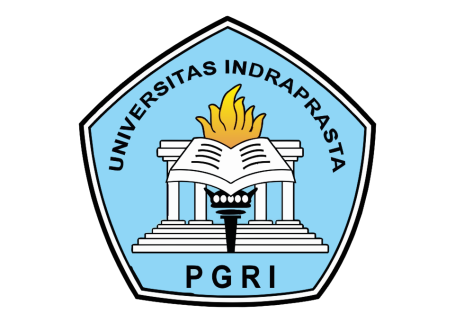 Bab III
4. Teknik pengumpulan data.
 Pada pengumpulan data disampaikan teknik/cara memperoleh data serta
instrumen atau alat ukur yang digunakan untuk memperoleh data semua
variabel penelitian (variabel terikat dan variabel bebas).
5. Teknik analisis data. 
Pada bagian ini disampaikan teknik analisis yang digunakan untuk mengolah
data yang telah dikumpulkan. Teknik analisis data ini berhubungan erat
dengan rancangan penelitian dan hipotesis yang diajukan.
6. Prosedur penelitian. 
Pada bagian ini diuraikan proses pelaksanaan penelitian dari penelitian
pendahuluan, pengembangan instrumen, pengumpulan data, sampai
Pada penulisan laporan.
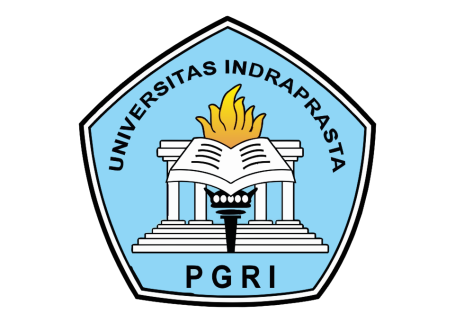 Seminar proposal skripsi
	Seminar proposal dilakukan setelah mendapat persetujuan dari kedua pembimbing, dalam hal ini mahasiswa mempresentasikan proposalnya yang terdiri dari 3 bab seperti yang telah dijelaskan diatas. Selain dosen pembimbing juga terdapat dosen penguji atau yang sering disebut dengan validator.
Penelitian
	Setelah mahasiswa melakukan seminar proposal kemudian mengajukan izin penelitian atau pengumpulan data apabila melibatkan institusi atau lemabga lain. Pengumpulan data didasarkan pada instrumen yang telah dibuat. Setelah data diperoleh, data tersebut dianalisis untuk selanjutnya menuliskan  Bab IV yang merupakan bagian Hasil dan Pembahasan, serta menuliskan Bab V yang berisi kesimpulan, saran, dan implikasi.
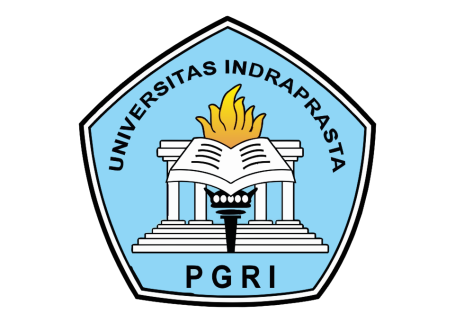 Ujian skripsi
	Ujian skripsi merupakan langkah ketika penelitian telah selesai dan hasil penelitian tersebut dianalisis kemudian disusun pembahasan. Ujian skrispsi dilakukan dengan cara mahasiswa memperesentasikan hasil karya ilmiahnya kepada dosen pembimbing dan juga dosen penguji (sidang tugas akhir).
Revisi
	Setelah hasil ujian diterima dengan revisi maka mahasiswa segera melakukan revisi sesuai dengan masukan baik dosen pembimbing ataupun penguji.